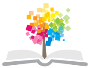 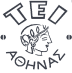 Ανοικτά Ακαδημαϊκά Μαθήματα στο ΤΕΙ Αθήνας
Βιοηθική και Δεοντολογία στην Φυσικοθεραπεία
Ενότητα 11: Κριτήρια επιλογής υποψηφίων 
επιστημών υγείας
Γεωργία Πέττα
Τμήμα Φυσικοθεραπείας
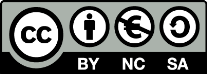 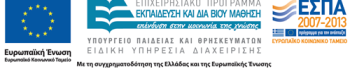 Κριτήρια επιλογής υποψηφίων επιστημών υγείας (1 από 3)
Είναι όλοι όσοι επιλέγουν ένα επάγγελμα υγείας  κατάλληλοι για να το ασκήσουν;
Με ποια κριτήρια επιλέγουν το μελλοντικό επάγγελμα;
Είναι κατάλληλα ενημερωμένοι;
Ποιοι παράγοντες επηρεάζουν τις αποφάσεις τους;
1
Κριτήρια επιλογής υποψηφίων επιστημών υγείας (2 από 3)
Σκοπός αυτής της εργασίας είναι η διερεύνηση των κριτηρίων και γενικότερα των παραμέτρων που επηρεάζουν τους υποψήφιους φοιτητές προκειμένου να επιλέξουν ένα επάγγελμα  εκ των επιστημών υγείας όπως το επάγγελμα του φυσικοθεραπευτή.
2
Κριτήρια επιλογής υποψηφίων επιστημών υγείας (3 από 3)
Κατά την διερεύνηση της αρθρογραφίας διαπιστώθηκε ότι ο τρόπος επιλογής των υποψηφίων για τις επιστήμες υγείας, παρόλο ότι παίζουν ένα ως επαγγελματίες σημαντικό ρόλο στα σύγχρονα Συστήματα Υγείας δεν απετέλεσε μέχρι σήμερα αντικείμενο πολλών ερευνών.
3
Κριτήρια επιλογής υποψηφίων επιστημών υγείας
Εργασία - Έρευνα
Μέθοδος και υλικό
Η εργασία βασίστηκε στη συμπλήρωση ερωτηματολόγιου που περιλαμβάνει 18 ερωτήσεις που αφορούν τον τρόπο και το είδος  ενημέρωσης των υποψηφίων, το πολιτιστικό μόρφωμα των γονέων, το τόπο διαμονής ,τις επιθυμίες και την αντίληψη που είχαν οι υποψήφιοι φοιτητές φυσικοθεραπείας.
5
Συμμετέχοντες
Συμμετείχαν φοιτητές φυσικοθεραπείας, επιλεγμένοι τυχαία από το πρώτο και τελευταίο έτος του τμήματος φυσικοθεραπείας του ΤΕΙ Αθήνας.
Τα  ερωτηματολόγια μοιράστηκαν σε 200 φοιτητές  κατά την διάρκεια του μαθήματος και συμπληρώθηκαν ανώνυμα με την παρουσία της ερευνήτριας, προκειμένου να δοθούν οι απαραίτητες διευκρινήσεις από τον ίδιο άνθρωπο.
6
Δείγμα
Ανταποκρίθηκαν 141, ποσοστό 70,5%
111 άντρες και 30 γυναίκες,
ΜΟ ηλικίας 21,89 έτη.
7
Μεταβλητές
Οι τιμές των μεταβλητών παρουσιάζονται χρησιμοποιώντας τον αριθμό των συμμετεχόντων (Ν), τις μέσες τιμές (μ.τ) και τις τυπικές αποκλίσεις (τ.α). 
Στις κατηγορικές μεταβλητές χρησιμοποιούνται οι συχνότητες (ν) και αντίστοιχα ποσοστά επί %.  
Οι  συσχετίσεις στις κατηγορικές μεταβλητές πραγματοποιήθηκε χρησιμοποιώντας το Χι-τετράγωνο τεστ (Chi-square test)  και το  Fisher exact test.
8
Έλεγχοι
Όλοι οι έλεγχοι είναι διπλής κατεύθυνσης (two-sided) με επίπεδο σημαντικότητας α=0,05. Για την στατιστική ανάλυση χρησιμοποιήθηκε το στατιστικό πακέτο  SPSS vr 10.00  (Statistical Package for the Social Sciences.
9
Χαρακτηριστικά του δείγματος(1 από 12)
10
Χαρακτηριστικά του δείγματος(2 από 12)
11
Χαρακτηριστικά του δείγματος(3 από 12)
12
Χαρακτηριστικά του δείγματος(4 από 12)
13
Χαρακτηριστικά του δείγματος(5 από 12)
14
Χαρακτηριστικά του δείγματος(6 από 12)
15
Χαρακτηριστικά του δείγματος(7 από 12)
16
Χαρακτηριστικά του δείγματος(8 από 12)
17
Χαρακτηριστικά του δείγματος(9 από 12)
18
Χαρακτηριστικά του δείγματος(10 από 12)
19
Χαρακτηριστικά του δείγματος(11 από 12)
20
Χαρακτηριστικά του δείγματος(12 από 12)
21
Συσχέτιση - Φύλο & κριτήρια
22
Συσχέτιση - Τρόπος ενημέρωσης& κριτήρια επιλογής
23
Συσχέτιση - Κριτήρια επιλογής υποψηφίων επιστημών υγείας
24
Συσχέτιση - Τρόπος ενημέρωσης& κριτήρια επιλογής
25
Συσχέτιση - Μορφωτικό επίπεδοπατέρα & κριτήρια
26
Συσχέτιση - Μορφωτικό επίπεδοπατέρα & κριτήρια
27
Συσχέτιση - Μορφωτικό επίπεδοπατέρα & κριτήρια
28
Συσχέτιση - Μορφωτικό επίπεδομητέρας & οργάνωση ΣΕΠ
29
Συσχέτιση - Τόπος καταγωγής & κριτήρια
30
Συσχέτιση - Τόπος καταγωγής & κριτήρια
31
Συσχέτιση - Επαφή με το επάγγελμα& κριτήρια
32
Συσχέτιση - Τόπος καταγωγής & κριτήρια
33
Συσχέτιση - Επαφή με το επάγγελμα& κριτήρια
34
Συσχέτιση - Εξάμηνο φοίτησης& κριτήρια
35
Συσχέτιση - Εξάμηνο φοίτησης& κριτήρια
36
Συσχέτιση - Εξάμηνο φοίτησης& κριτήρια
37
Συμπεράσματα
Ο επαγγελματικός  προσανατολισμός μπορεί  και πρέπει να οργανωθεί στους εφήβους και τα προβλήματα που αντιμετωπίζουν κατά την εκπαίδευσή τους στο Λύκειο.
38
Ιδιαιτερότητες επαγγέλματος και συσχέτιση
Η κοινότητα των φοιτητών εντοπίζει τις ιδιαιτερότητες που παρατηρούνται κατά την επιλογή του επαγγέλματος  και πως αυτές σχετίζονται με την προσωπικότητα, την εκπαίδευση, την ενημέρωση και άλλα στοιχεία του προφίλ του φυσικοθεραπευτή.
39
Τέλος Ενότητας
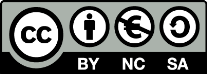 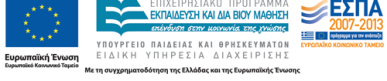 Σημειώματα
Σημείωμα Αναφοράς
Copyright Τεχνολογικό Εκπαιδευτικό Ίδρυμα Αθήνας, Γεωργία Πέττα 2014. Γεωργία Πέττα. «Βιοηθική και Δεοντολογία στην Φυσικοθεραπεία. Ενότητα 11: Κριτήρια επιλογής υποψηφίων επιστημών υγείας». Έκδοση: 1.0. Αθήνα 2014. Διαθέσιμο από τη δικτυακή διεύθυνση: ocp.teiath.gr.
Σημείωμα Αδειοδότησης
Το παρόν υλικό διατίθεται με τους όρους της άδειας χρήσης Creative Commons Αναφορά, Μη Εμπορική Χρήση Παρόμοια Διανομή 4.0 [1] ή μεταγενέστερη, Διεθνής Έκδοση.   Εξαιρούνται τα αυτοτελή έργα τρίτων π.χ. φωτογραφίες, διαγράμματα κ.λ.π., τα οποία εμπεριέχονται σε αυτό. Οι όροι χρήσης των έργων τρίτων επεξηγούνται στη διαφάνεια  «Επεξήγηση όρων χρήσης έργων τρίτων». 
Τα έργα για τα οποία έχει ζητηθεί άδεια  αναφέρονται στο «Σημείωμα  Χρήσης Έργων Τρίτων».
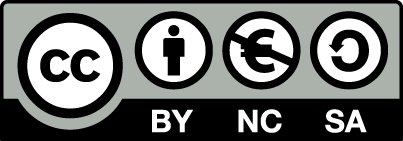 [1] http://creativecommons.org/licenses/by-nc-sa/4.0/ 
Ως Μη Εμπορική ορίζεται η χρήση:
που δεν περιλαμβάνει άμεσο ή έμμεσο οικονομικό όφελος από την χρήση του έργου, για το διανομέα του έργου και αδειοδόχο
που δεν περιλαμβάνει οικονομική συναλλαγή ως προϋπόθεση για τη χρήση ή πρόσβαση στο έργο
που δεν προσπορίζει στο διανομέα του έργου και αδειοδόχο έμμεσο οικονομικό όφελος (π.χ. διαφημίσεις) από την προβολή του έργου σε διαδικτυακό τόπο
Ο δικαιούχος μπορεί να παρέχει στον αδειοδόχο ξεχωριστή άδεια να χρησιμοποιεί το έργο για εμπορική χρήση, εφόσον αυτό του ζητηθεί.
Επεξήγηση όρων χρήσης έργων τρίτων
Δεν επιτρέπεται η επαναχρησιμοποίηση του έργου, παρά μόνο εάν ζητηθεί εκ νέου άδεια από το δημιουργό.
©
διαθέσιμο με άδεια CC-BY
Επιτρέπεται η επαναχρησιμοποίηση του έργου και η δημιουργία παραγώγων αυτού με απλή αναφορά του δημιουργού.
διαθέσιμο με άδεια CC-BY-SA
Επιτρέπεται η επαναχρησιμοποίηση του έργου με αναφορά του δημιουργού, και διάθεση του έργου ή του παράγωγου αυτού με την ίδια άδεια.
διαθέσιμο με άδεια CC-BY-ND
Επιτρέπεται η επαναχρησιμοποίηση του έργου με αναφορά του δημιουργού. 
Δεν επιτρέπεται η δημιουργία παραγώγων του έργου.
διαθέσιμο με άδεια CC-BY-NC
Επιτρέπεται η επαναχρησιμοποίηση του έργου με αναφορά του δημιουργού. 
Δεν επιτρέπεται η εμπορική χρήση του έργου.
Επιτρέπεται η επαναχρησιμοποίηση του έργου με αναφορά του δημιουργού
και διάθεση του έργου ή του παράγωγου αυτού με την ίδια άδεια.
Δεν επιτρέπεται η εμπορική χρήση του έργου.
διαθέσιμο με άδεια CC-BY-NC-SA
διαθέσιμο με άδεια CC-BY-NC-ND
Επιτρέπεται η επαναχρησιμοποίηση του έργου με αναφορά του δημιουργού.
Δεν επιτρέπεται η εμπορική χρήση του έργου και η δημιουργία παραγώγων του.
διαθέσιμο με άδεια 
CC0 Public Domain
Επιτρέπεται η επαναχρησιμοποίηση του έργου, η δημιουργία παραγώγων αυτού και η εμπορική του χρήση, χωρίς αναφορά του δημιουργού.
Επιτρέπεται η επαναχρησιμοποίηση του έργου, η δημιουργία παραγώγων αυτού και η εμπορική του χρήση, χωρίς αναφορά του δημιουργού.
διαθέσιμο ως κοινό κτήμα
χωρίς σήμανση
Συνήθως δεν επιτρέπεται η επαναχρησιμοποίηση του έργου.
Διατήρηση Σημειωμάτων
Οποιαδήποτε αναπαραγωγή ή διασκευή του υλικού θα πρέπει να συμπεριλαμβάνει:
το Σημείωμα Αναφοράς
το Σημείωμα Αδειοδότησης
τη δήλωση Διατήρησης Σημειωμάτων
το Σημείωμα Χρήσης Έργων Τρίτων (εφόσον υπάρχει)
μαζί με τους συνοδευόμενους υπερσυνδέσμους.
Χρηματοδότηση
Το παρόν εκπαιδευτικό υλικό έχει αναπτυχθεί στo πλαίσιo του εκπαιδευτικού έργου του διδάσκοντα.
Το έργο «Ανοικτά Ακαδημαϊκά Μαθήματα στο ΤΕΙ Αθήνας» έχει χρηματοδοτήσει μόνο την αναδιαμόρφωση του εκπαιδευτικού υλικού. 
Το έργο υλοποιείται στο πλαίσιο του Επιχειρησιακού Προγράμματος «Εκπαίδευση και Δια Βίου Μάθηση» και συγχρηματοδοτείται από την Ευρωπαϊκή Ένωση (Ευρωπαϊκό Κοινωνικό Ταμείο) και από εθνικούς πόρους.
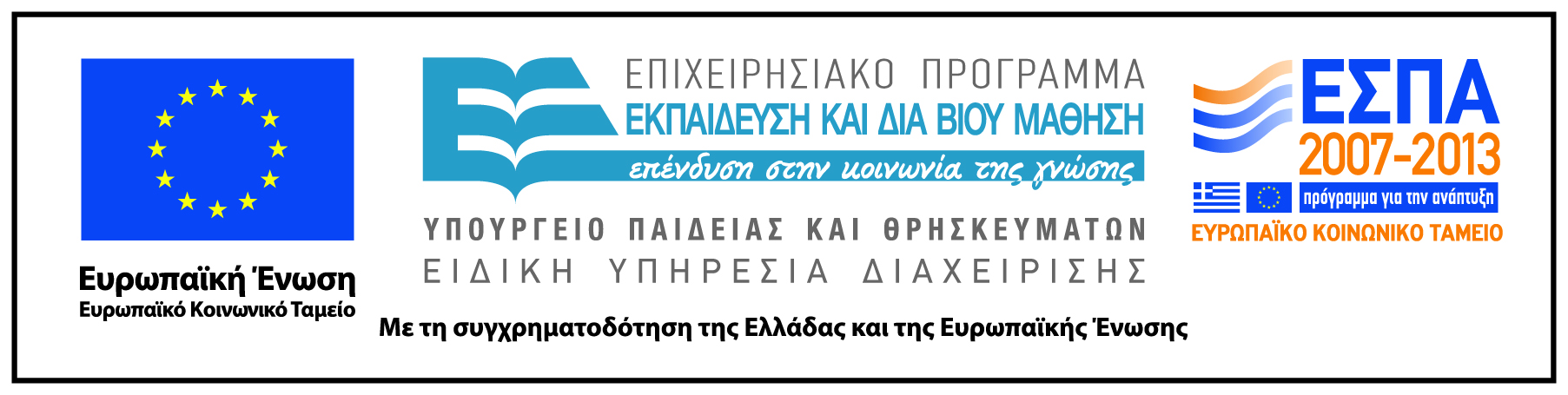